EDITING
Editing
Editing of data is a process of examining the collected raw data to detect errors and omissions and to correct these when possible.
Editing is done to assure that the data are accurate, consistent with other facts gathered, uniformly entered, as completed as possible and have been well arranged to facilitate coding and tabulation
Two types of Editing:
Field Editing 
Central Editing
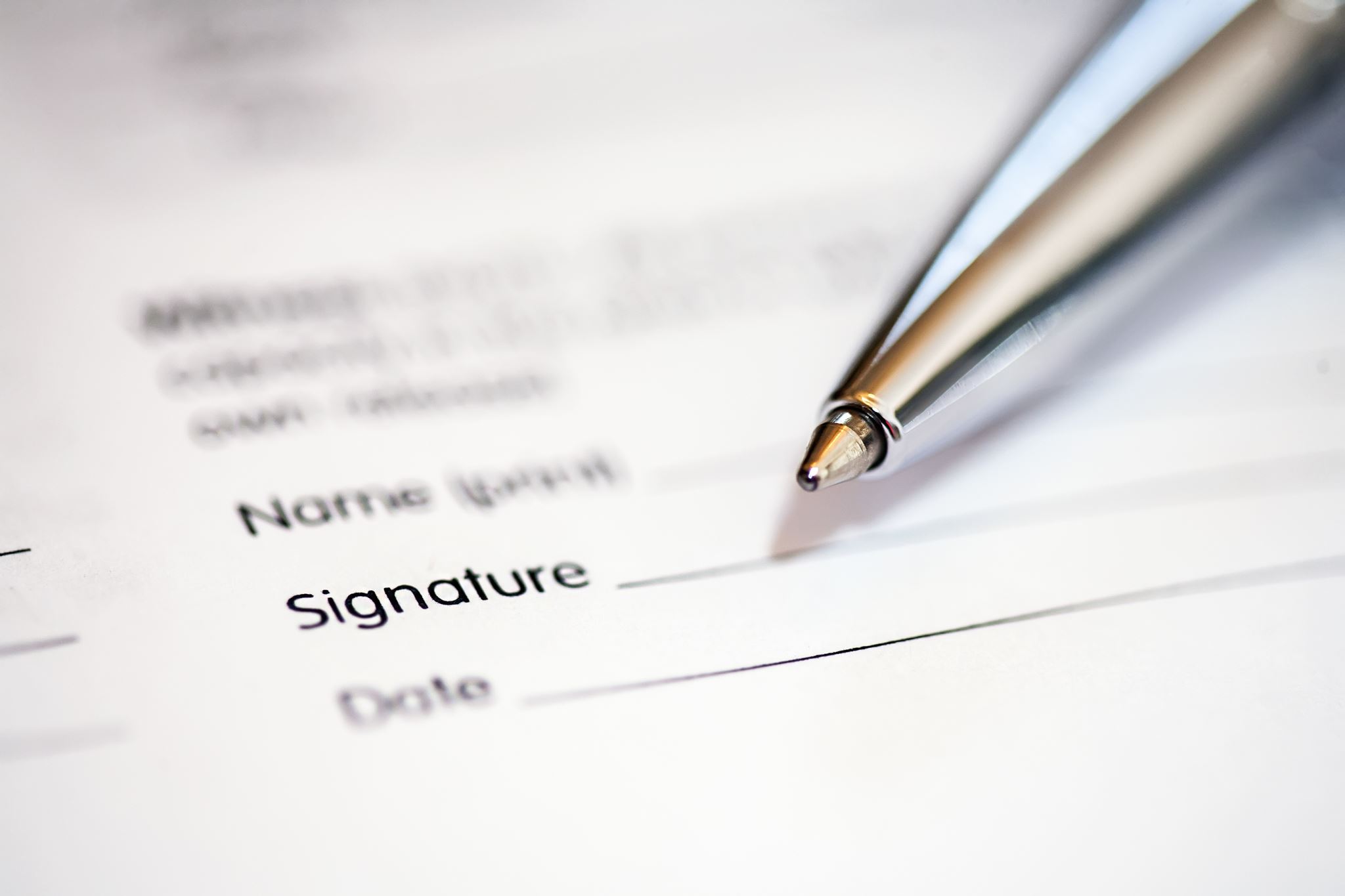 Field Editing
Field editing consists in the review of the reporting form by the investigator for completing what the latter has written in abbreviated and/or illegible form at the time of recording the respondets response.
This type of editing is necessary because individual writing style could often be difficult for others to decipher. It should preferably be done as soon as possible after the interview (on the same day)
The investigator must restrain himself and must not correct errors of omission by simply guessing what the informant would have said.
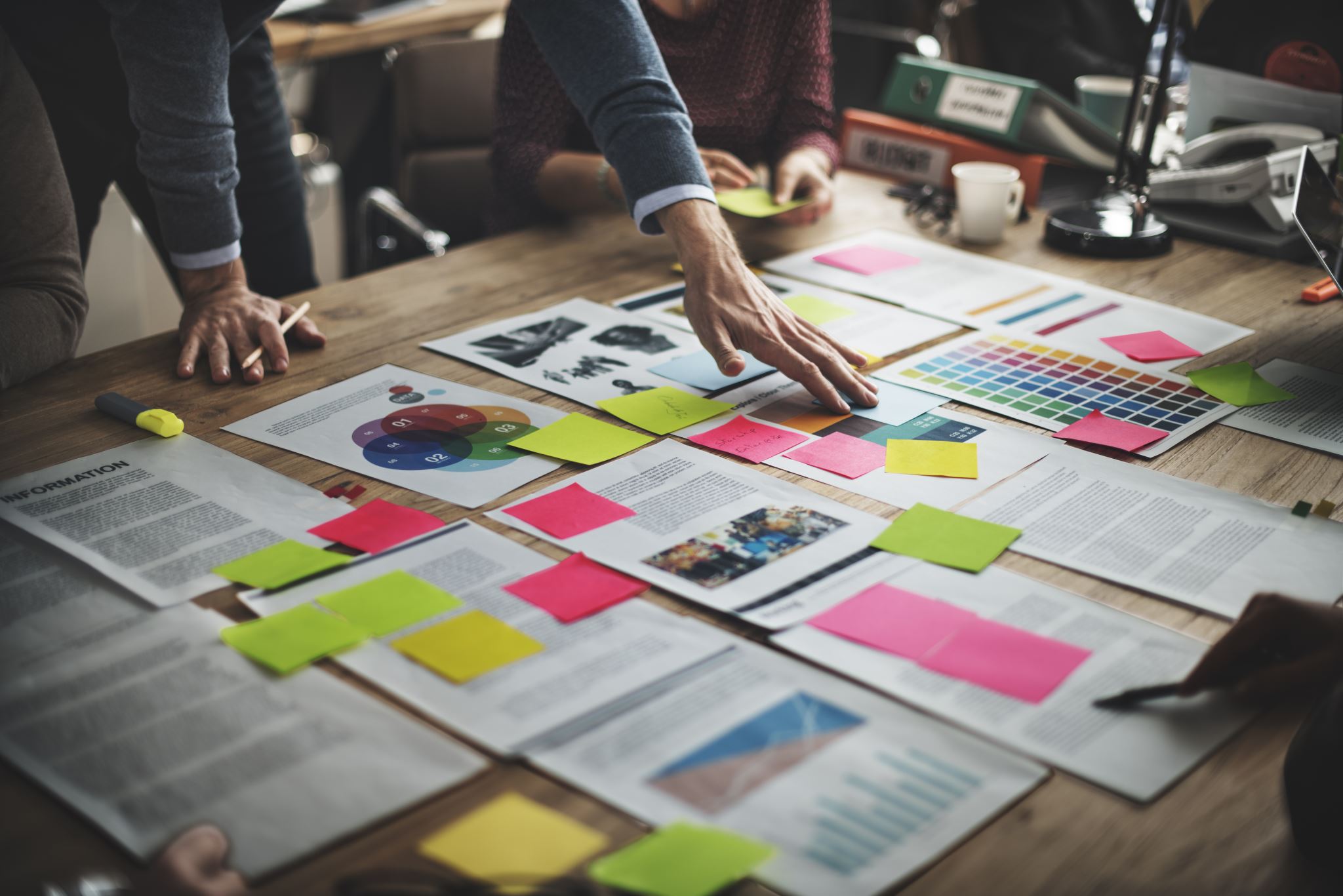 Central Editing
Central editing should take place when all forms and schedules have been completed and returned to the office. This type of editing implies that all forms should get a thorough editing by a single editor in small study and by a team of editor for large enquiry
Editors may correct the obvious errors such as an entry in the wrong place, entry recorded in months when it should have been recorded in weeks, and the like.
 In case of inappropriate or missing replies, Editor can sometimes determine the proper answer by reviewing the other information in the schedule. At times. The respondent can be contacted for clarification.
The editor must strike out the answer if the same is inappropriate and he has no basis for determining the correct answer or the response. In such a case, an editing entry of “no answer” is called for.
CODING
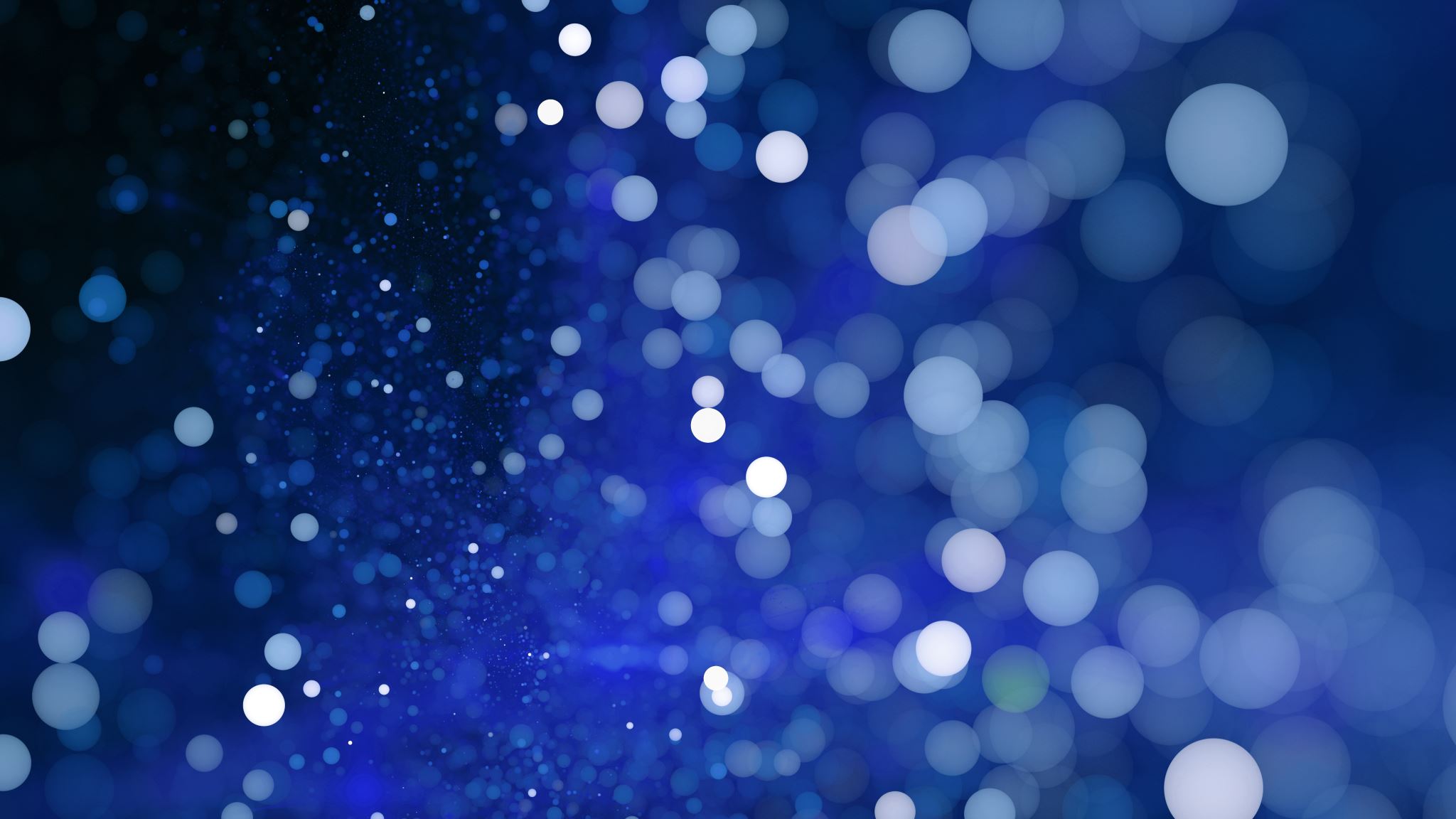 Coding
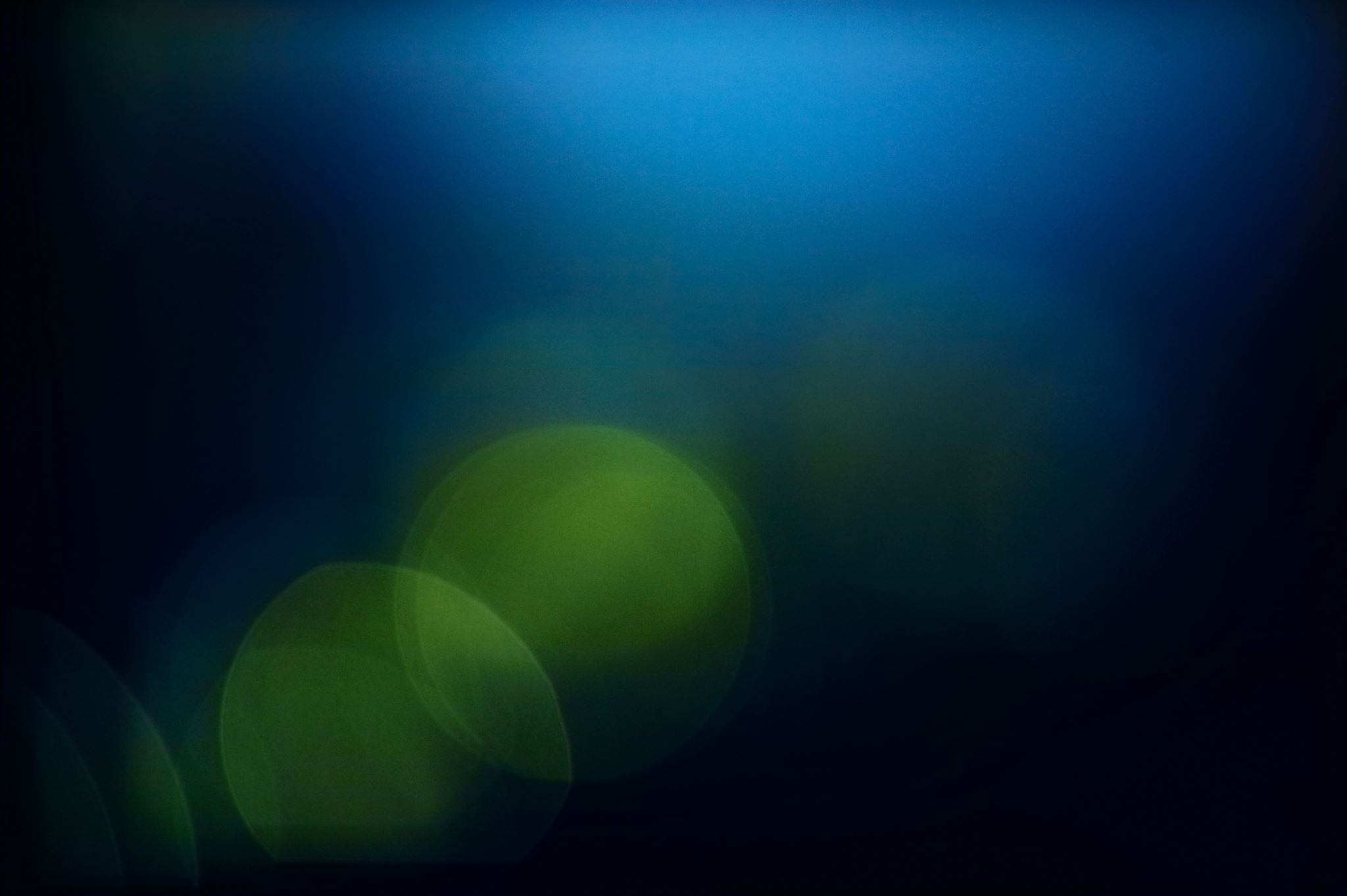 Coding Cont..